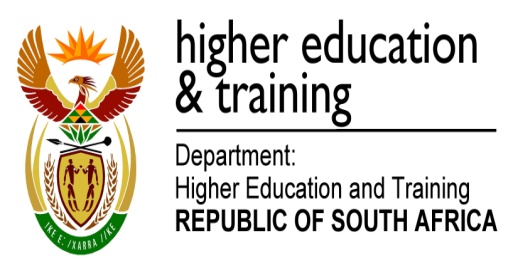 Department of Higher Education and Training
Briefing on finalisation of the new SETA landscape; private TVET colleges adhere to the payment of certification; bid adjudication process to construct the remaining TVET college campuses and responses on UniZulu, MUT, WSU, NSFAS, CPUT and Intellimali
22 November 2017
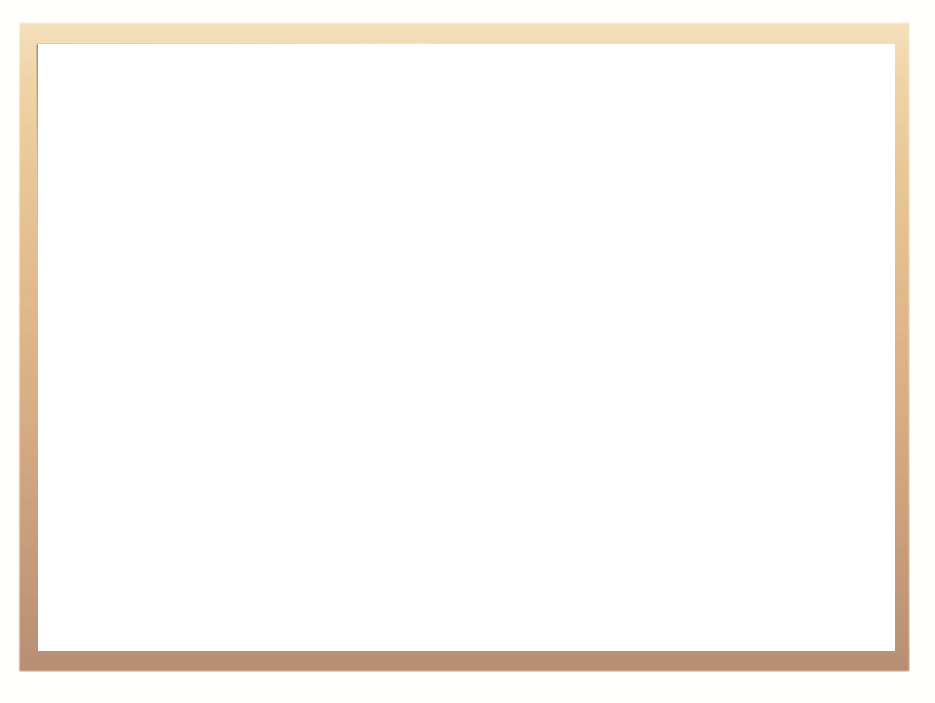 Presentation Outline
Briefing by the Department of Higher Education and Training on:
Progress in the finalisation of the new SETA landscape; 
Steps taken to ensure private TVET colleges adhere to the payment of certification fees owed to Umalusi; 
Update on the bid adjudication process towards the appointment of service providers to construct the remaining TVET college campuses; and 
Response to the Committee’s recommendations on the meeting with UniZulu, MUT, WSU, NSFAS, CPUT and Intellimali.
2
Progress in the finalisation of the new SETA landscape
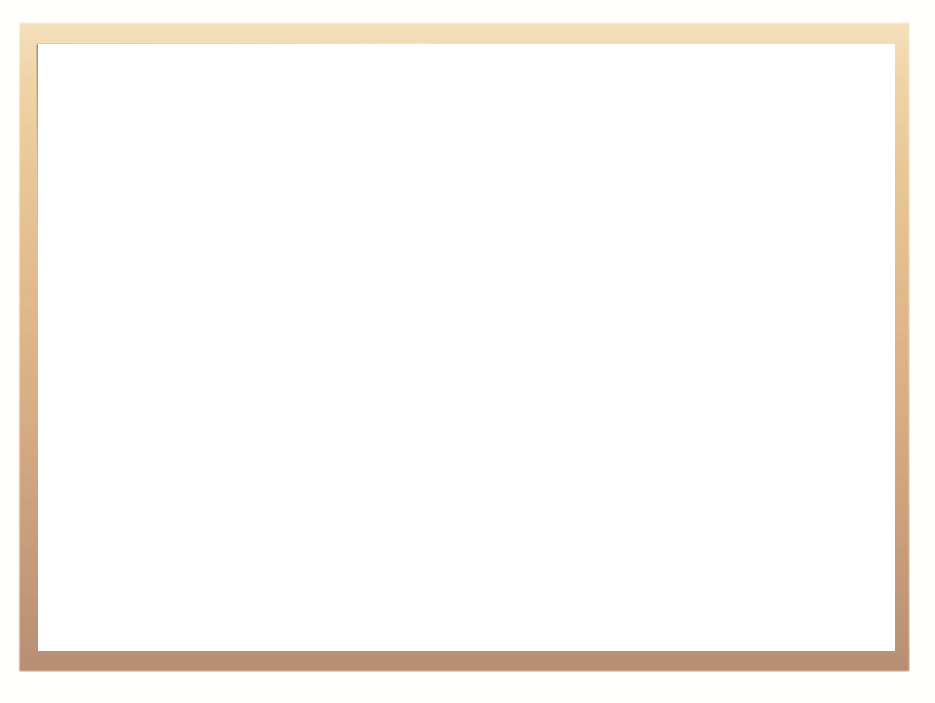 Background
2
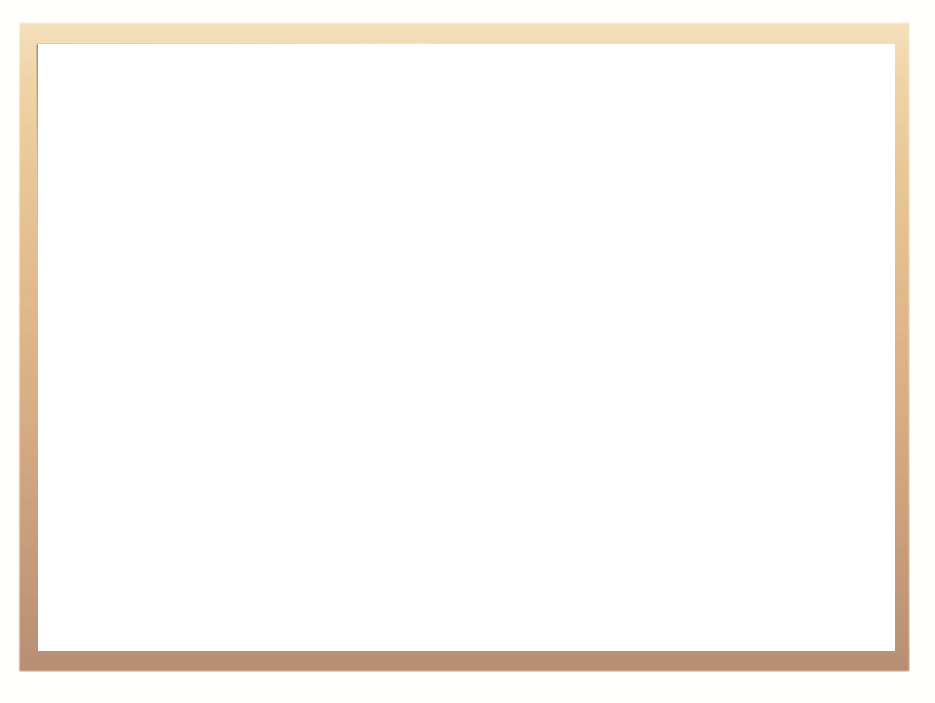 Road Map
5
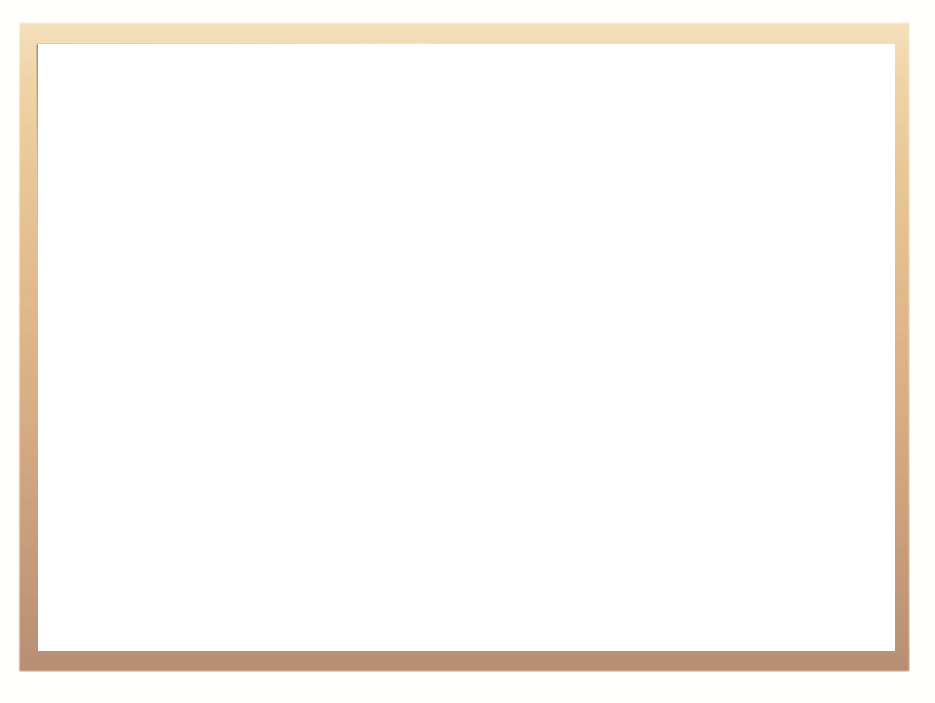 Part 1: Overarching Principles
6
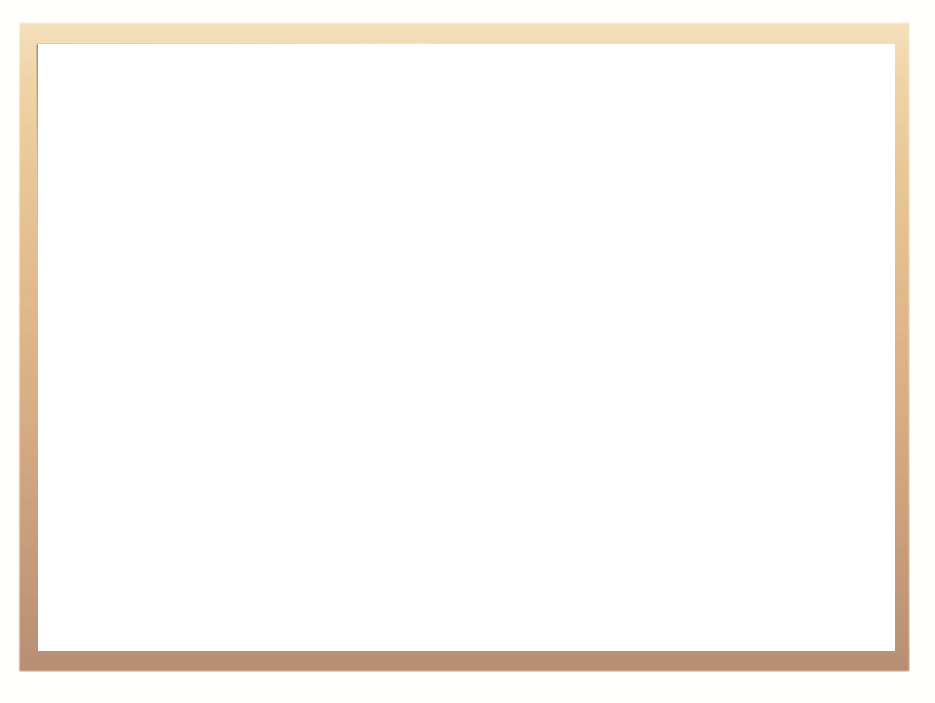 Principles for the Skills Landscape
7
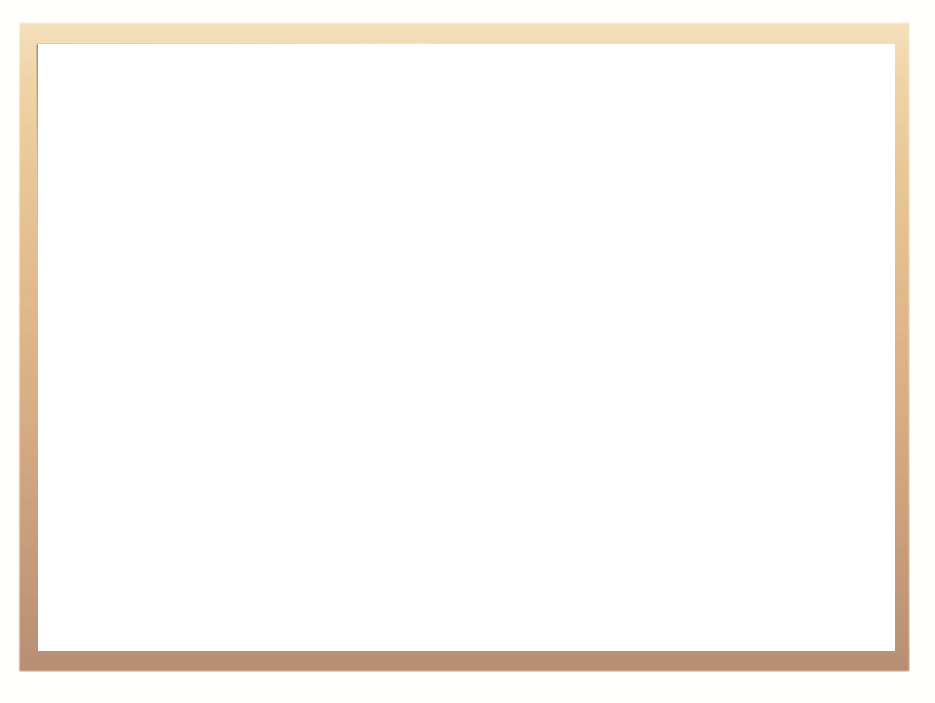 Objectives – Building on NSDS III
8
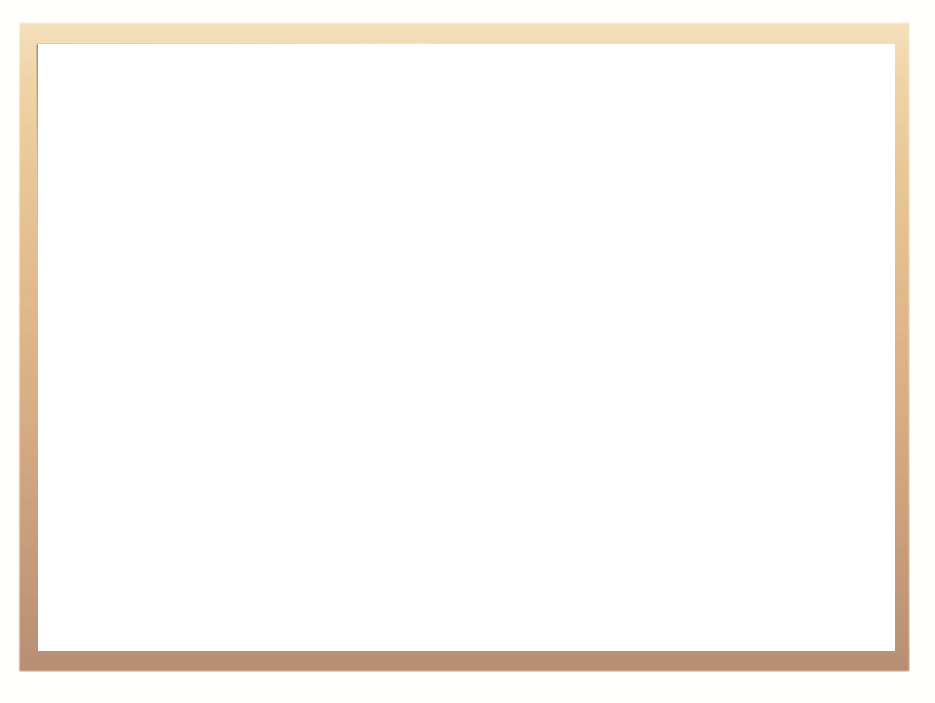 Part 2 : Institutional Arrangements
9
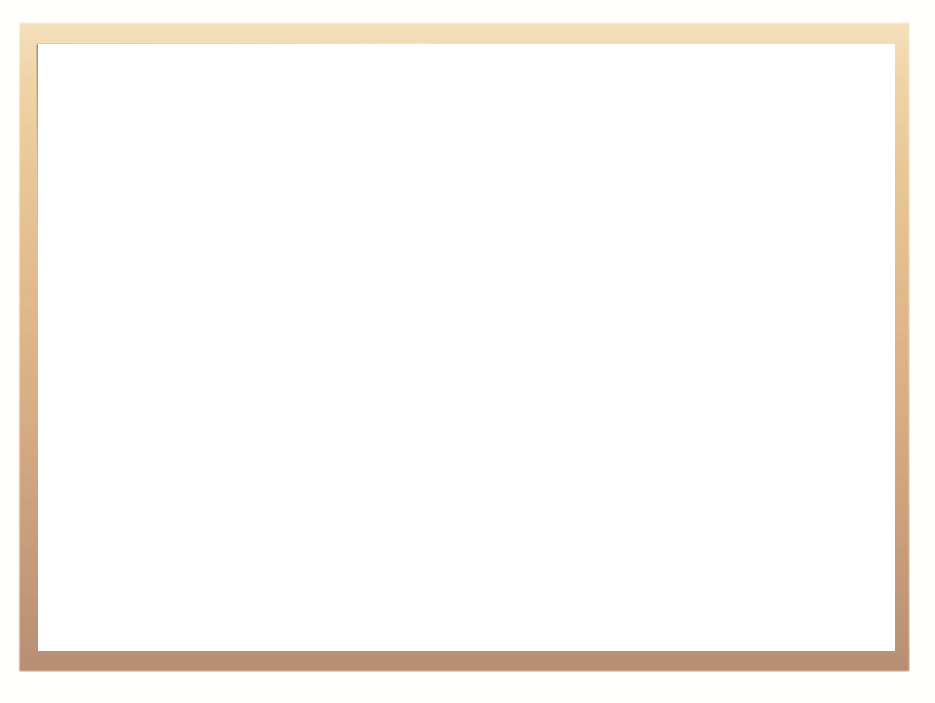 Key proposals of the NSDP
Moving beyond monitoring and evaluation by addressing systematic coherence, function alignment, funding flows, longer terms planning, support and monitoring and evaluation of the entire skills landscape as part of the PSET system of South Africa;
Inclusion of transformational imperatives;
Alignment of strategic objectives of skills landscape with PSET objectives; and
Strengthening all strategic aspects of the system (no longer just about effectiveness and efficiency).
10
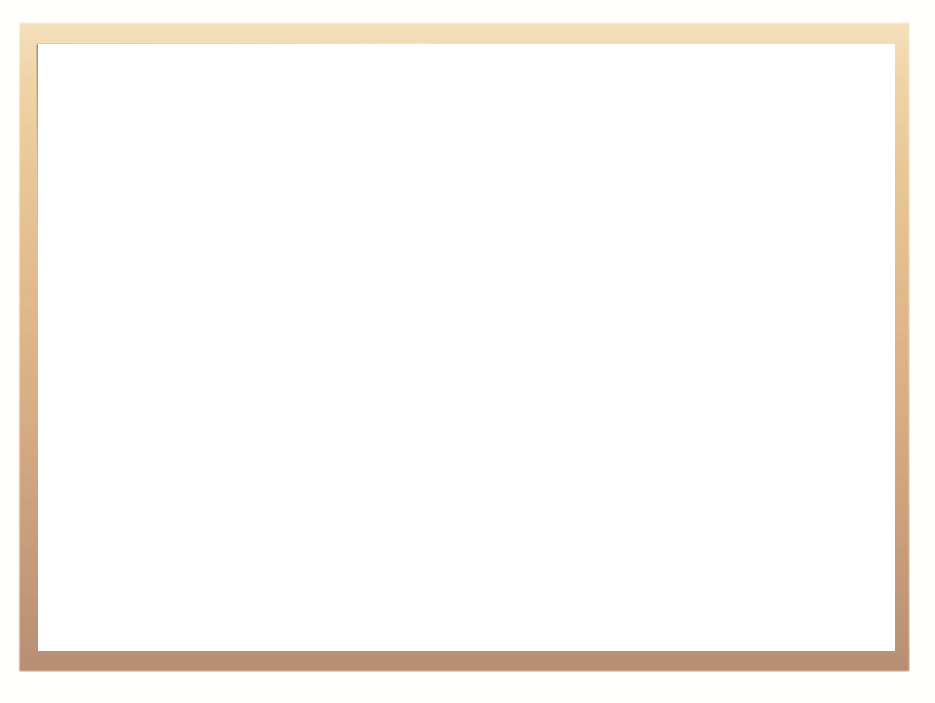 Key proposals of the NSDP
Reducing the number of SETAs:
Post the approval of the NSDP the reduction of the number of SETAs in terms of two criteria is proposed:
Value Chain e.g.. AgriSETA and FOODBEV as well as Finance, Banking and Insurance amongst others;
Financial Viability e.g. AGRISETA, CATHSETA, PSETA,
A government gazette on the SETA Classification informed by the criteria will be issued for public comment in 2018 in order to gazette the legislation and institutional arrangements by 2019 prior to the 31 March 2020 (the end of the extension period).
11
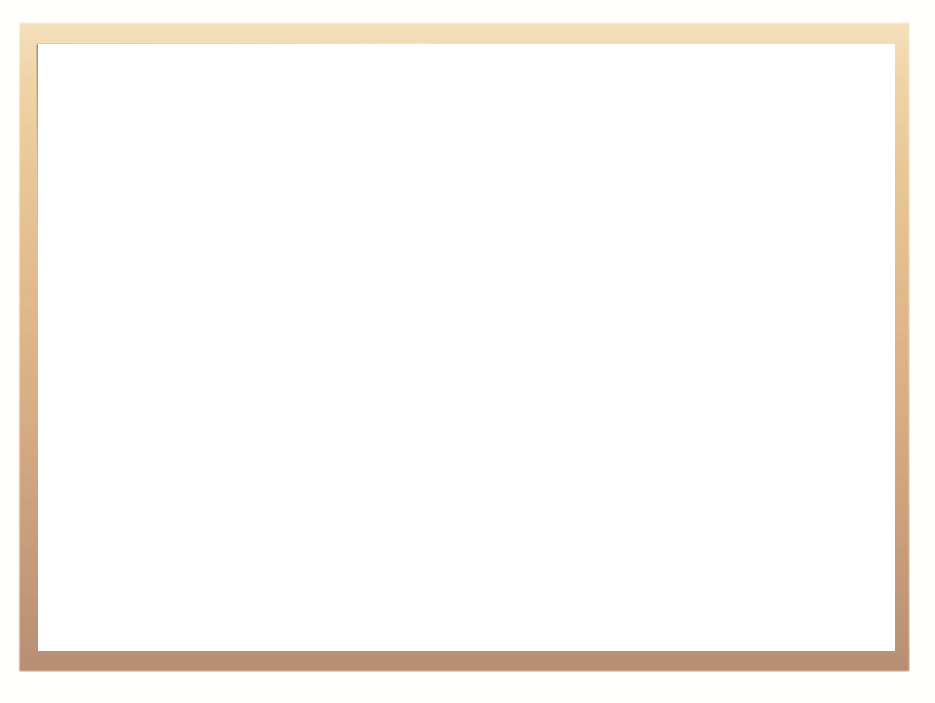 Key proposals of the NSDP
Amendments to Legislation and Policy:
Amendment to the Skills Development Act:
Skills Institutional function alignment e.g.. SETA Functions, QCTO Functions in terms of Quality Assurance and NSA expanded mandate and functions. 
Amendments to SETA Constitution to strengthen governance and accountability;
SETA Lifespan in terms of permanency and longer term planning;
Introduction of Assessor Appointment to inform actions to be taken e.g.. Administration, forensic investigation and poor performance.
The provisions for the establishment, amalgamate and disestablishment of SETAs is currently provided in the Act and would enable the SETA classification process.
Include regulations that the Minister will issue to address issues of effectiveness and efficiency such as shared services, standardisation, governance, planning.
Align other legislative provision and policy directives e.g. SETA Grant Regulations, SETA Governance Regulations, etc
12
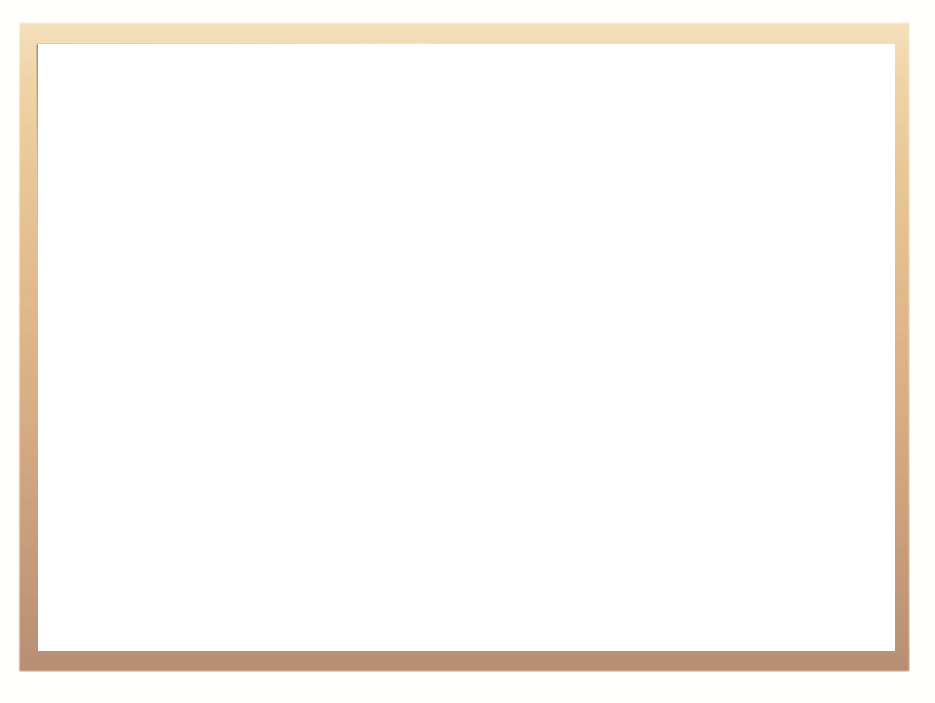 Key proposals of the NSDP
Public Service contribution and participation in Skills Development:
A Task Team between the DHET, DOL, DPSA and National Treasury identified that public service is contributing to Skills Development across various system allocations;
However the DPSA and National Treasury agreed that they need to ensure that the public service contribution to SETAs (that is the 30%) would be more effectively enhanced.
The mechanisms identified to ensure the public service contribution to SETA will include the introduction of regulations to compel the collection, allocation and funding arrangements for public service.
13
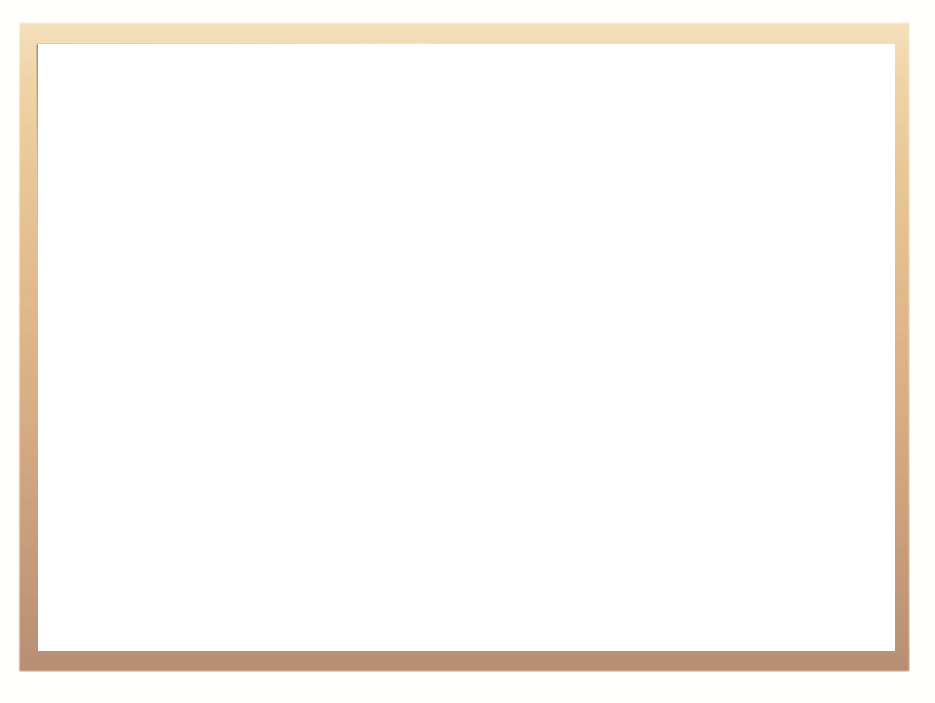 Key proposals of the NSDP
National Skills Authority vs National Skills Employment Council:
Business and Labour proposed that a National Skills and Employment Council (NSEC) be established to steer the strategic policy and monitoring and evaluation of the Skills system – in other words the NSEC would determine all strategic priorities and thus the funding allocations. However a separate institution the National Skills Agency would administer and process payments.
The Department is in the process of publishing the NSDP to further solicit input whilst committing to continue with the bi-laterals with social partners.
14
Steps taken to ensure private TVET colleges adhere to the payment of certification fees owed to Umalusi
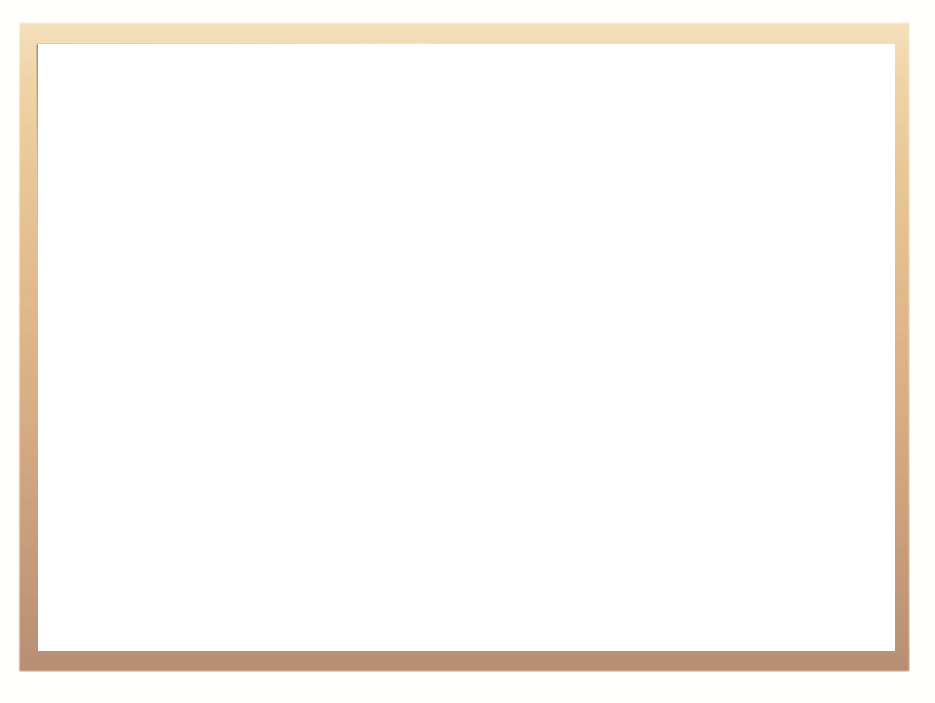 Steps taken to ensure adherence by private TVET colleges adhere
The DHET has inherited  a backlog of NC(V) certificates from the Department of Education and DHET  has worked in partnership with State Information Technology Agency (SITA) and the quality assurer Umalusi in a special project to clear outstanding NC(V) certificates for Technical and Vocational Education and Training (TVET) Colleges going as far as 2007.
As at September 2017 a total of  236 982 certificates have been processed and released to colleges on weekly basis. 
The backlogs for NC(V) certificates has been cleared and certificates of candidates are now released three months after the release of the results.
This progress report was presented to the Portfolio Committee held on 05 October 2017.
16
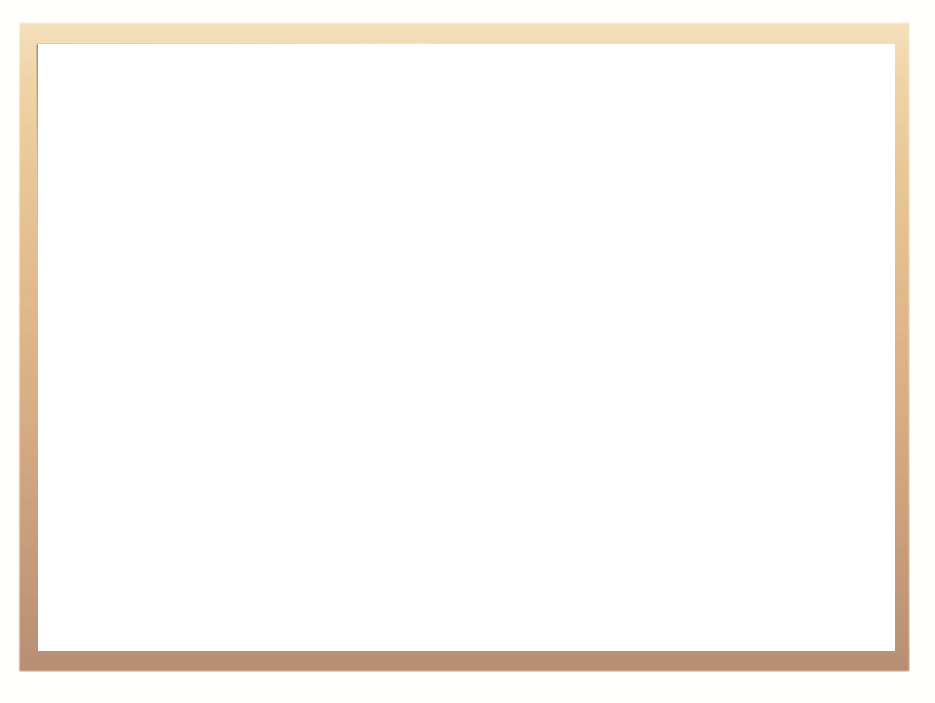 Steps taken to ensure adherence by private TVET colleges adhere
As at 14 June 2017 there was 659  certificates belonging to private students which were not created by Umalusi because students owed Umalusi and needed to pay first before their certificates could be created and released. The DHET consulted with Umalusi regarding this issue and it was agreed that certificates for these candidates will be created and released when students pay the outstanding fees to Umalusi. 
Umalusi has cleared the outstanding certificates on the  system and there is no longer outstanding certificates for these candidates and the record is kept by Umalusi in respect of those that received the certificates after paying.
17
Update on the bid adjudication process towards the appointment of service providers to construct the remaining TVET college campuses
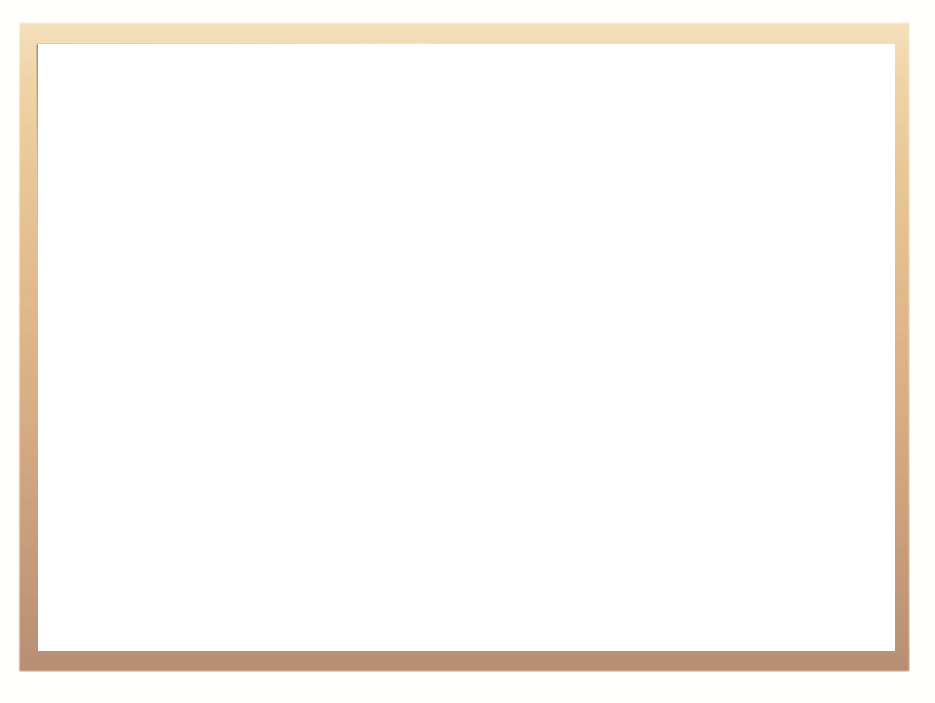 BID invitation
Date advertised: 03 May 2016
Media: Tender Bulletin, CIDB, DHET website
Compulsory Site Briefing Sessions: 18 May 2016 and 03 June 2016
Closing Date and Time: 17 June 2016, 11h00
Number of bids received on time: 389
19
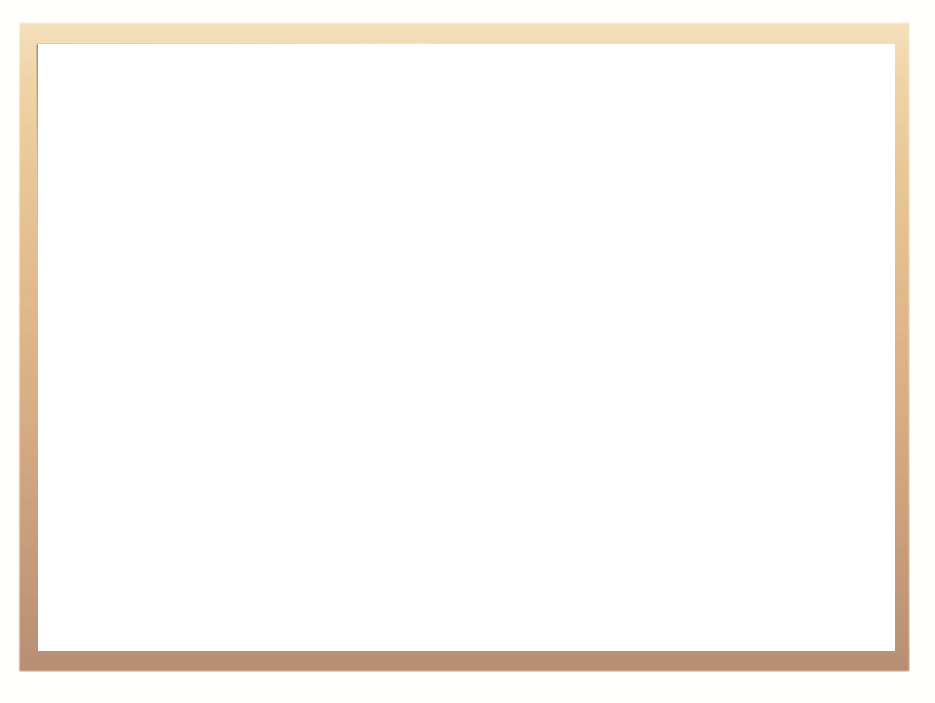 Graaff – Reinet (Construction)
Ngqungqushe (Construction)
Sterkspruit (Construction)
Aliwal North (Construction)
Giyani (Construction)
Balfour (Construction)
Msinga (Construction)
Umzimkhulu (Construction)
Nkandla B (Construction)
Greytown (Construction)
KwaGqikazi (Refurbishment)
Nongoma (Refurbishment)
Vryheid (Refurbishment)
TVET SITES
20
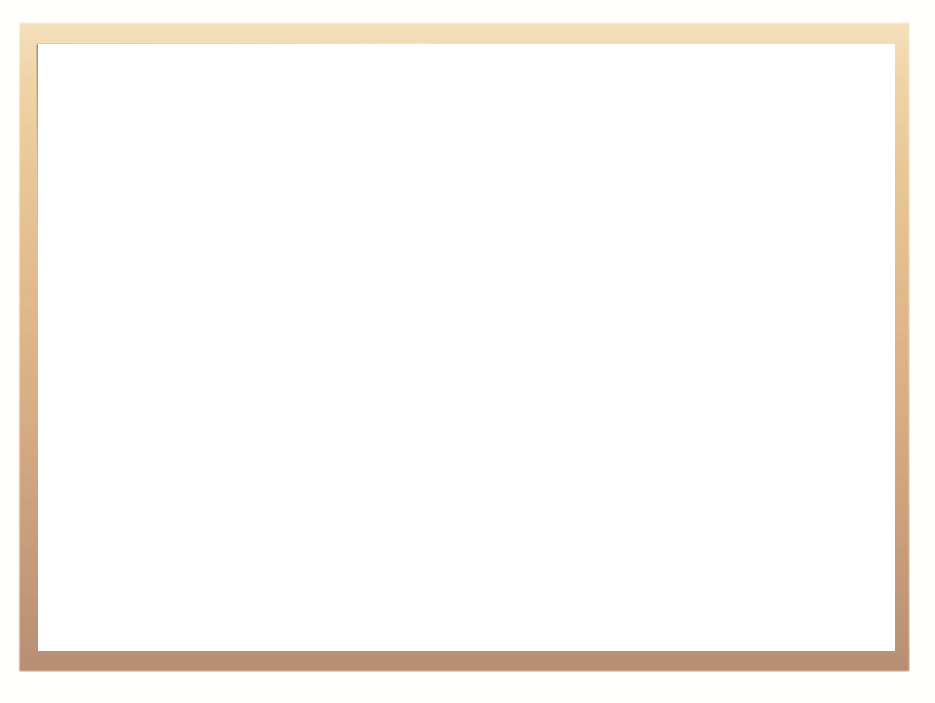 NUMBER OF RESPONSIVE BIDS RECEIVED PER SITE
21
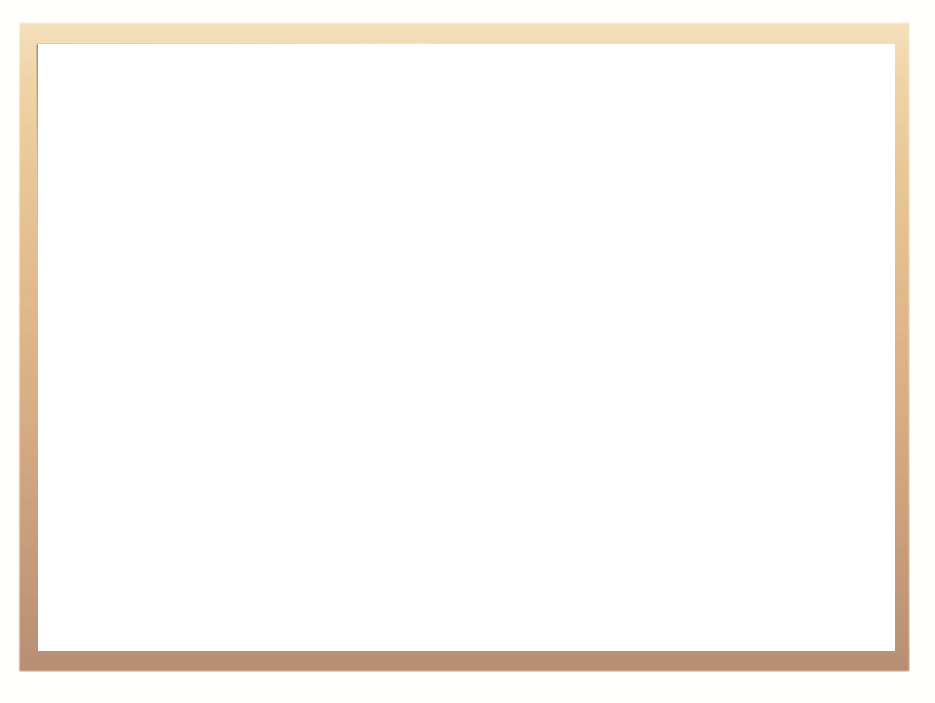 NUMBER OF QUALIFYING BIDS RECEIVED
22
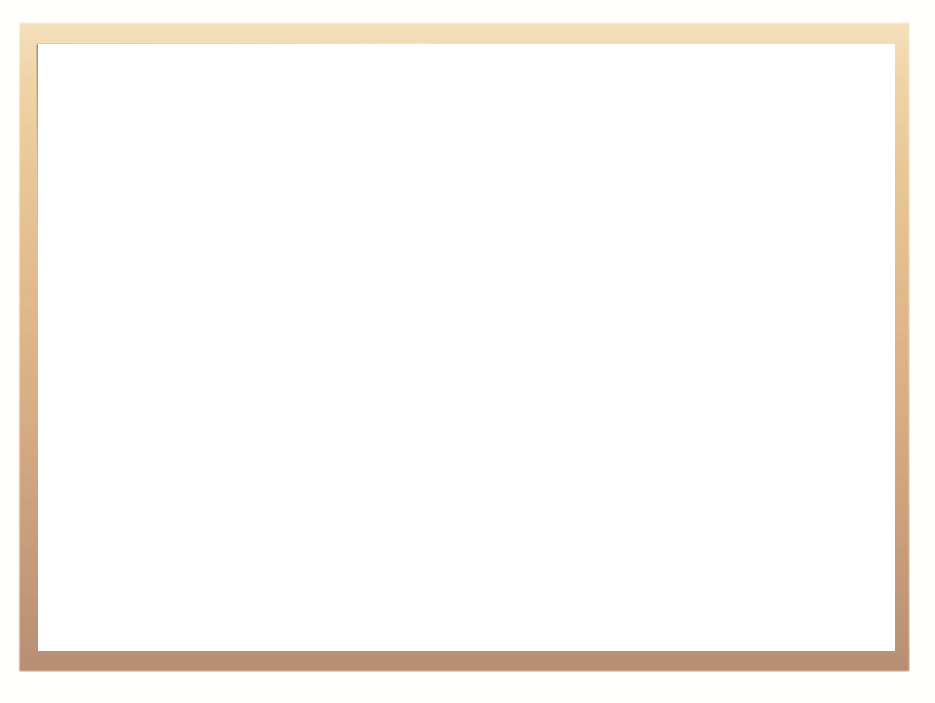 SITES WHERE BIDS CAN BE RECOMMENDED FOR APPOINTMENT
23
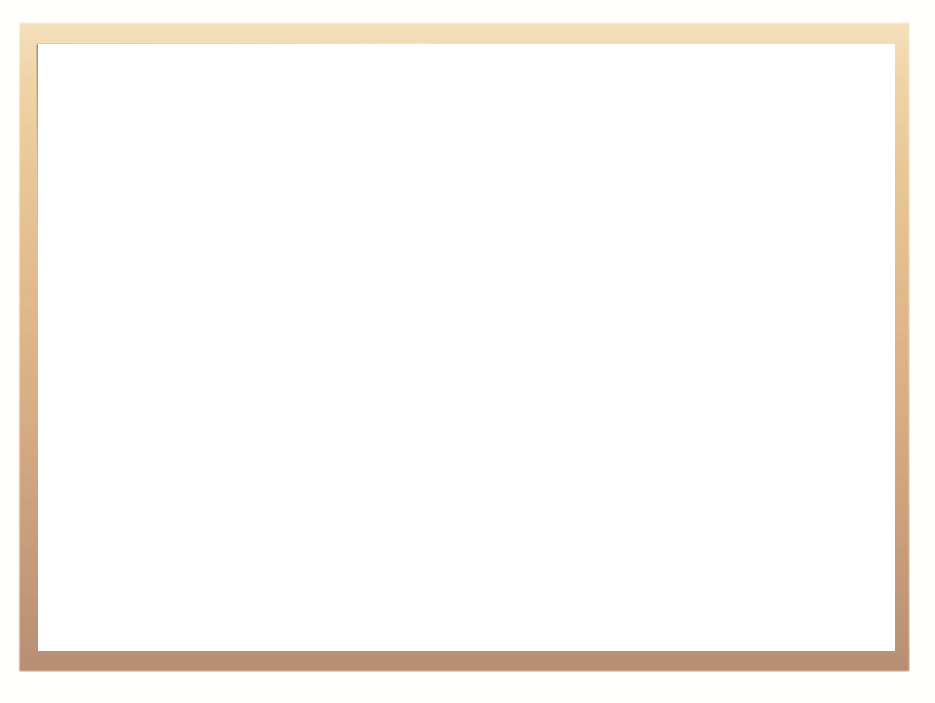 CURRENT STATUS AND WAY FOREWARD
BAC recommendations: 
Approved by Accounting Officer
Validity period: Extensions:
Until 30/11/2017 (possible to further extend with permission of bidders)
Matters to be finalised:
Capacity Assessment: Bidders who are recommended for more than one site.
Negotiation: Bidders who quoted considerably more than the estimated BOQ amount.
Operational budget: Funds to be secured.
24
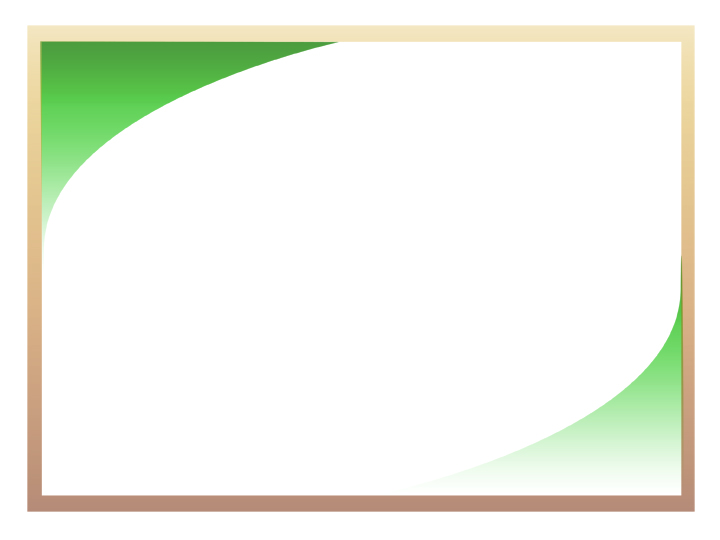 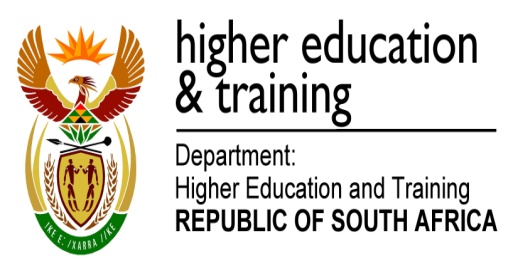 Thank You
25